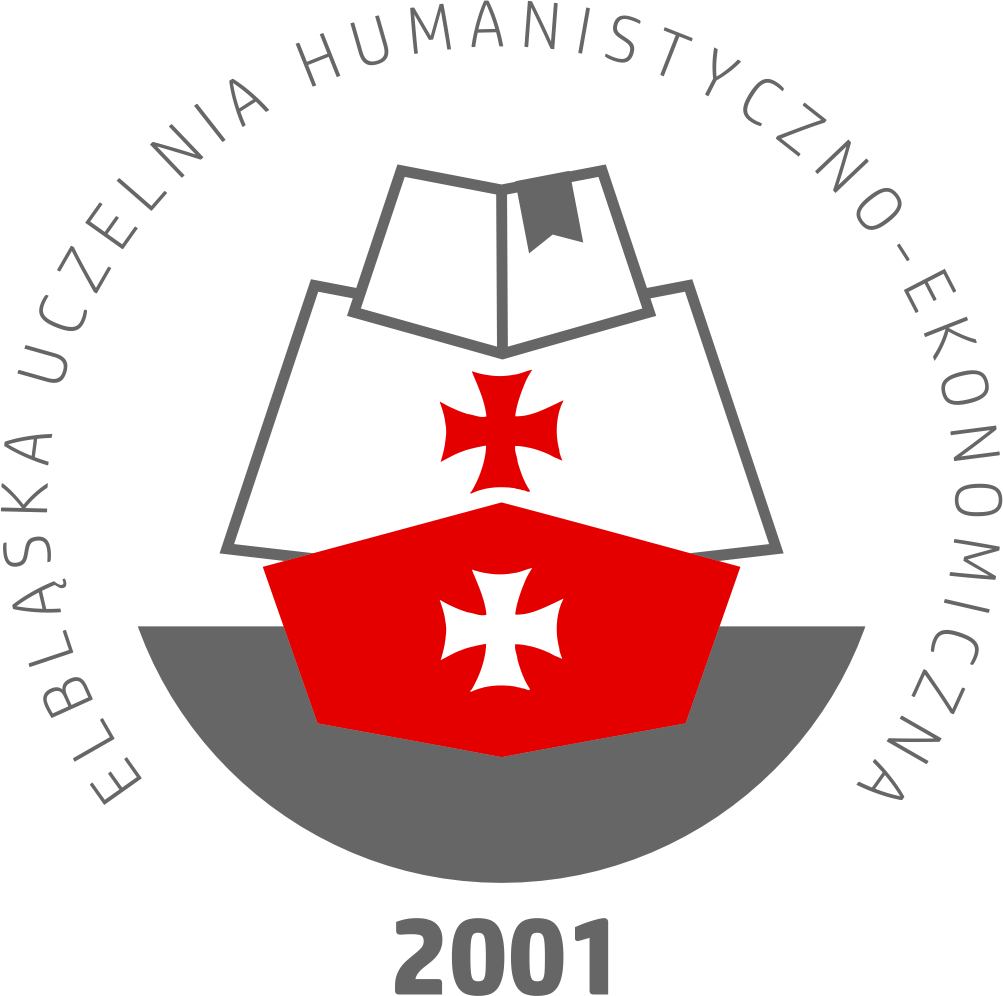 BibliotekaElbląskiej Uczelni Humanistyczno-Ekonomicznej
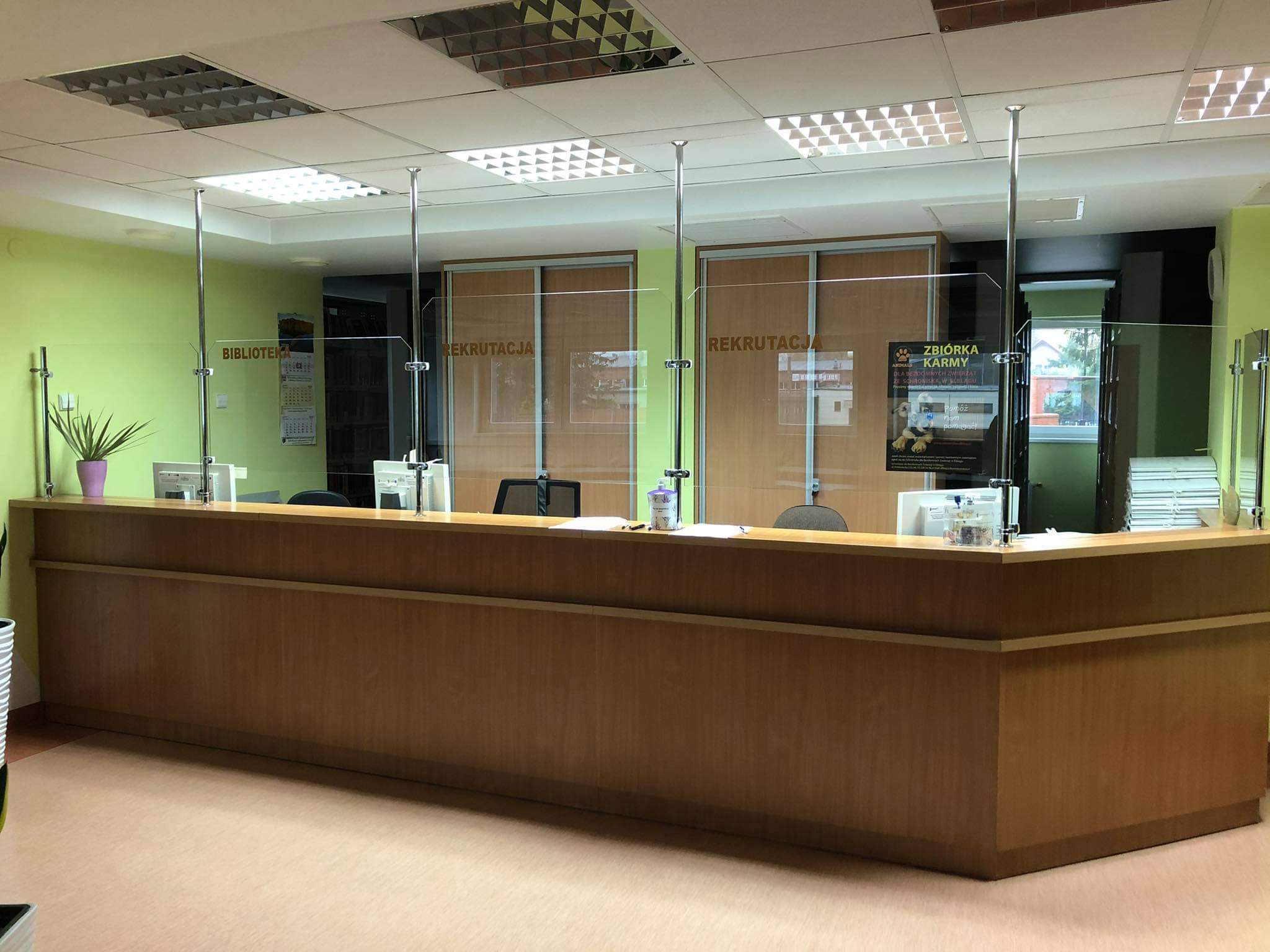 Gdzie znaleźć naszą bibliotekę
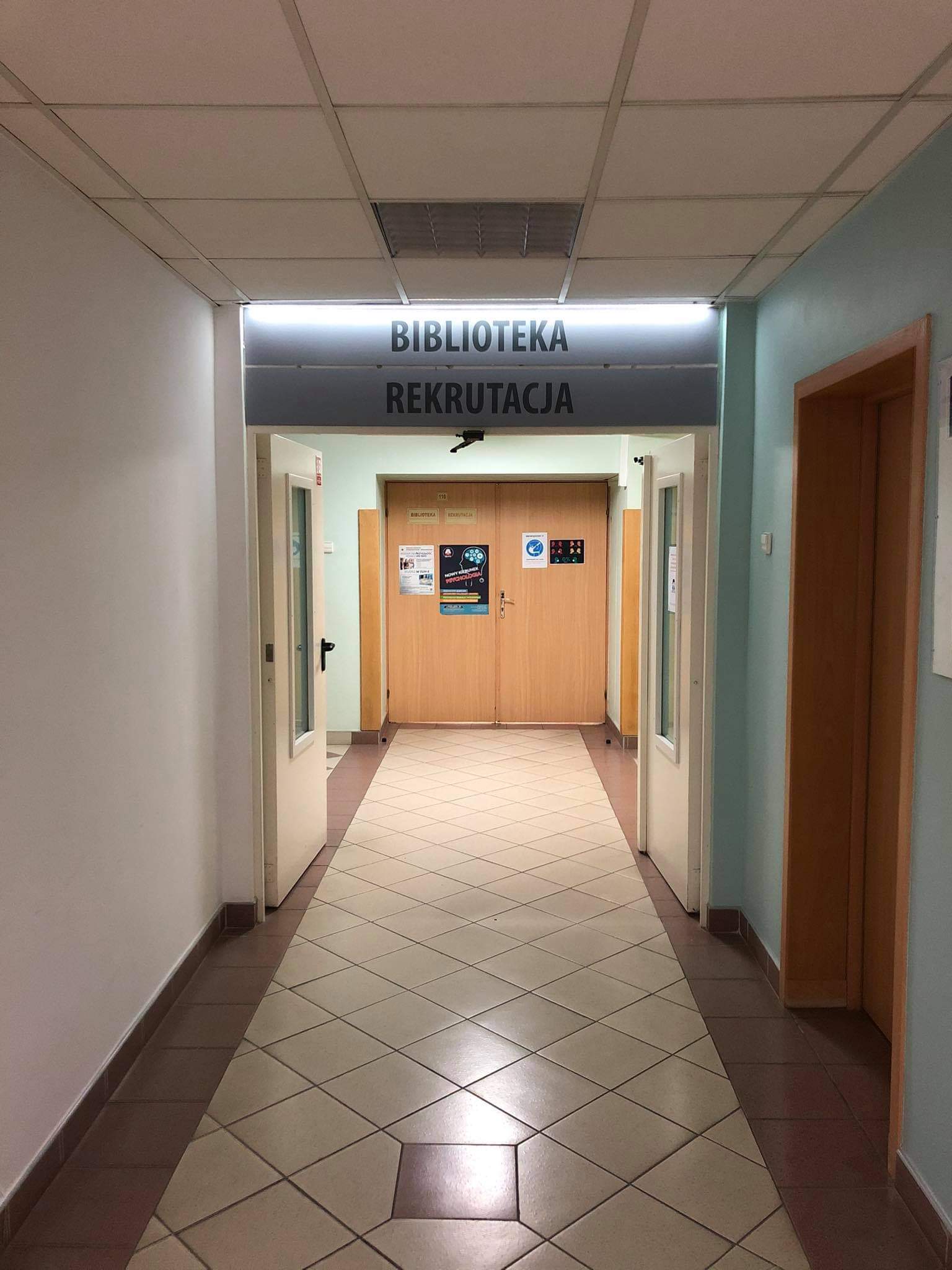 Kiedy jesteśmy do waszej dyspozycji
Godziny otwarcia biblioteki:

Poniedziałek – nieczynne
Wtorek – 8:00-16:00
Środa – 8:00-16:00
Czwartek – 8:00-16:00
Piątek – 8:00-16:00
Sobota – 8:00-16:00
Niedziela – w pierwszą niedzielę miesiąca 
9:00-13:00
W czasie pandemii
Znajdziecie nas na głównej stronie Uczelni





Link: https://m6100.lib.mol.pl

Pod nr telefonu - 512 543 330
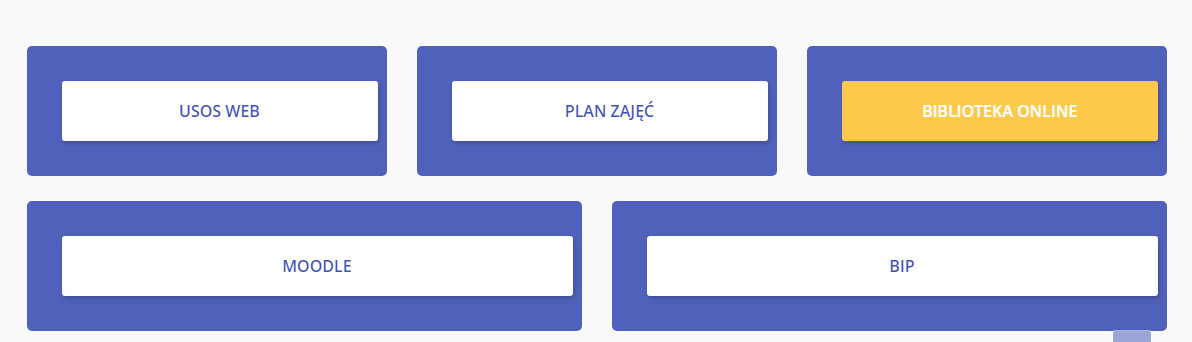 Zasady korzystania ze zbiorów – krok po kroku
Podstawa funkcjonowania biblioteki 


Regulaminu Udostępniania Zbiorów Biblioteki Elbląskiej Uczelni Humanistyczno-Ekonomicznej w Elblągu
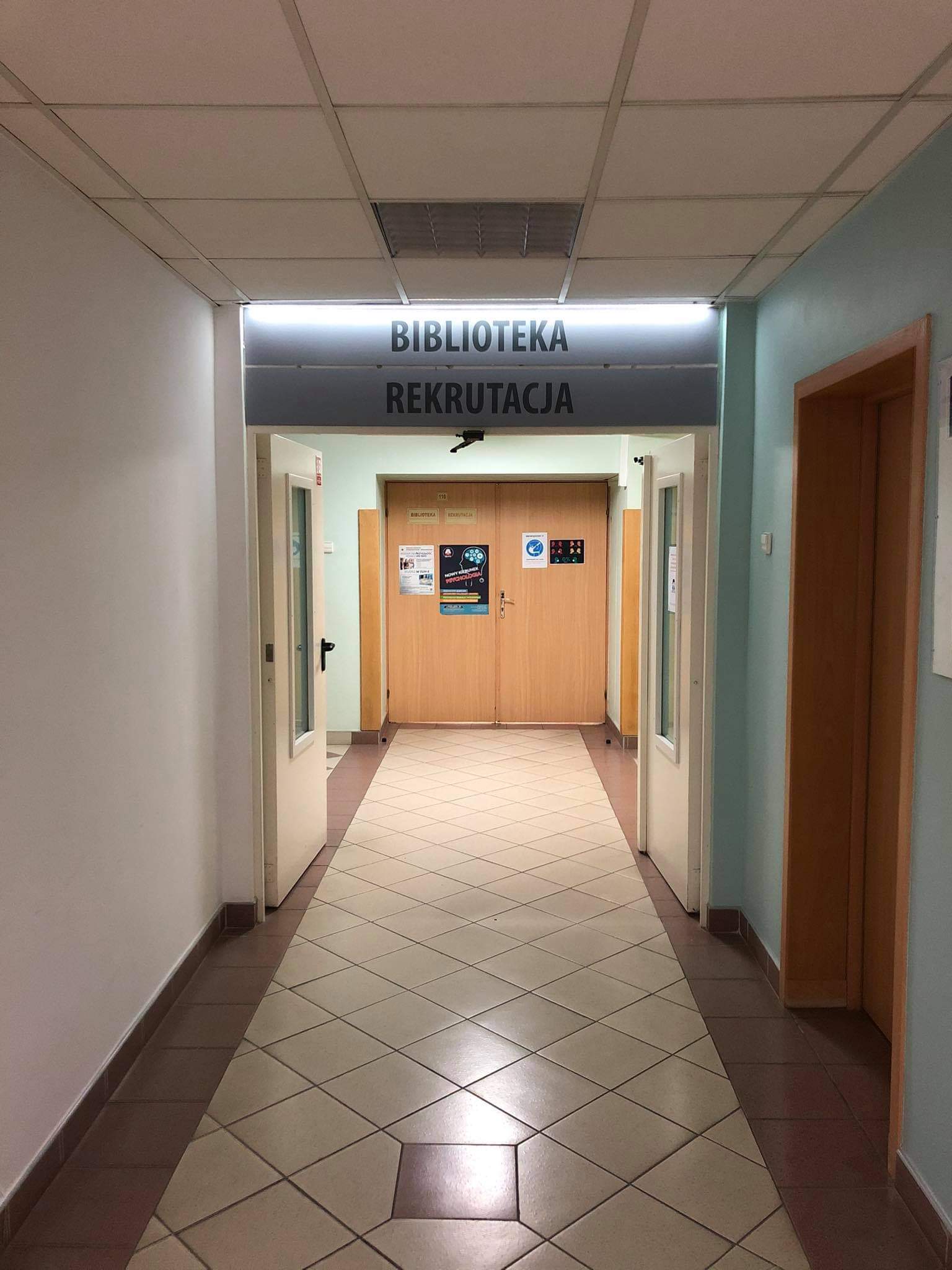 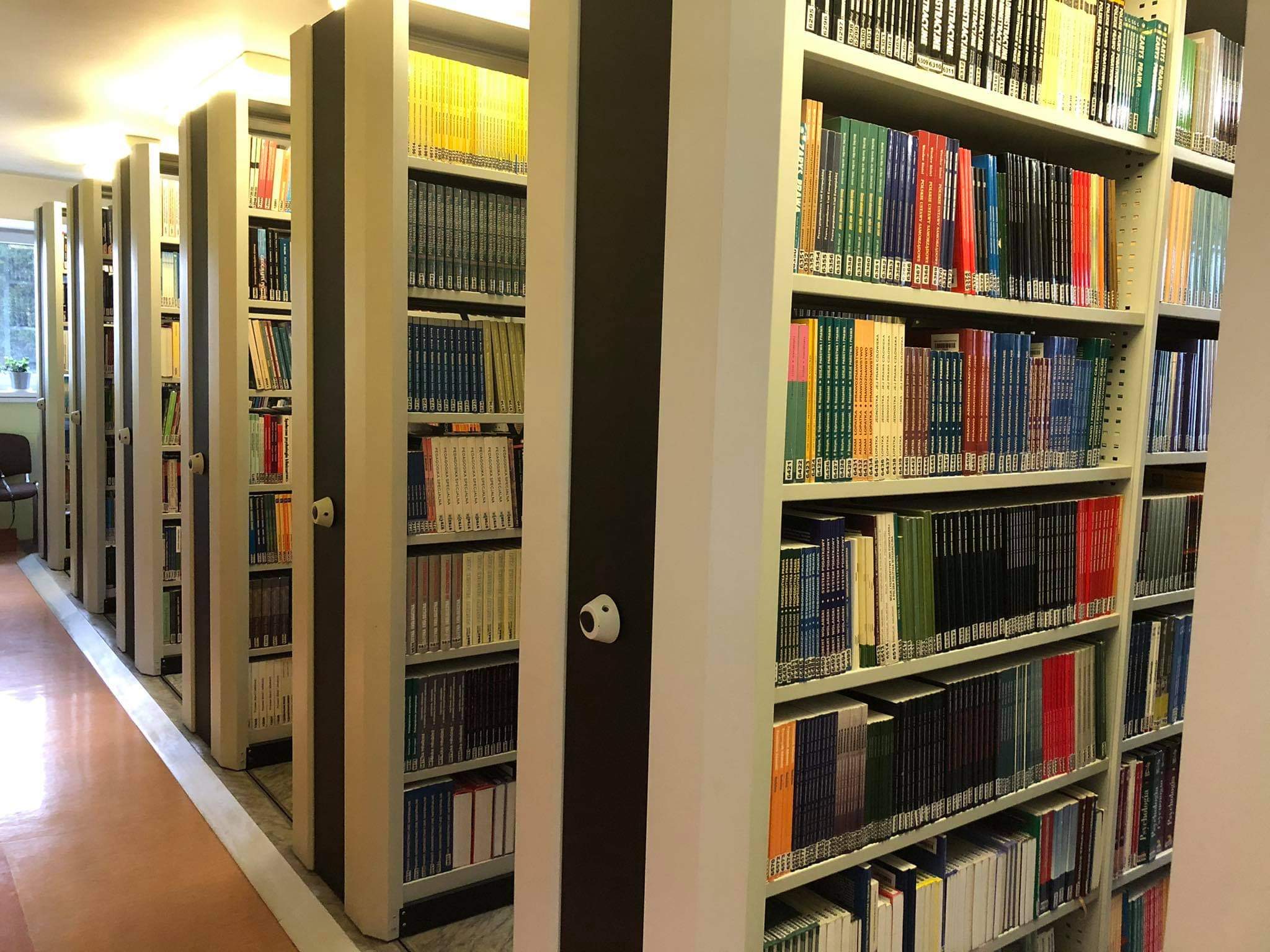 Po upływie okresu wypożyczenia dzieła czytelnik zobowiązany jest do jego zwrotu lub prolongaty.

Prolongata powinna nastąpić najpóźniej w dniu upływu terminu zwrotu.
W celu uzyskania prolongaty należy zgłosić się w wypożyczalni z dziełem.

W wyjątkowych przypadkach, ze względu na duże zainteresowanie dziełem biblioteka może zażądać zwrotu wypożyczonego dzieła przed upływem regulaminowego terminu lub nie wyrazić zgody na jego prolongatę.

W przypadku niemożności odzyskania dzieła:

1. Biblioteka wysyła indywidualne upomnienie na piśmie.
2. Po upływie 30 dni od dnia terminu zwrotu:
-  następuje czasowe pozbawienie czytelnika prawa do korzystania z wypożyczalni,
- biblioteka występuje do dziekana wydziału o niezaliczenie semestru studentowi zalegającemu ze zwrotem dzieła do czasu rozliczenia z biblioteką,
WAŻNE
Studenci odchodzący z uczelni i pracownicy EUH-E rozwiązujący umowę o pracę zobowiązani są do przedłożenia w wypożyczalni karty obiegowej w celu potwierdzenia uregulowania wszelkich zaległości w stosunku do biblioteki. Biblioteka obciąża kosztami ich wykonania oraz przesyłki pocztowej czytelnika.
Nasza czytelnia
Katalog on-line
Katalog on - line umożliwia studentom Elbląskiej Uczelni Humanistyczno - Ekonomicznej samodzielne korzystanie znajdując się np. domu, pracy, autobusie, o każdej porze dnia z dowolnego urządzenia posiadającego dostęp do internetu (komputer, tablet, telefon komórkowy) ma możliwość przeglądania, rezerwacji zasobów biblioteki, prolongaty wypożyczonych wcześniej książek.
Program Libra NET pozwala na zawężanie listy z wynikami za pomocą doskonale znanego czytelnikom mechanizmu filtrów, a także podgląd aktualnych zestawień bibliograficznych tworzonych przez bibliotekarza, takich jak nowości czy zestawienia tematyczne.
Krótka instrukcja obsługi katalogu on-line 

Czytelnik ma możliwość przeglądania własnego konta wypożyczeń, gdzie znajdują się między innymi informacje o pozycjach zarezerwowanych (termin odbioru), wypożyczonych (możliwość prolongaty) i przetrzymywanych. Co ważne, po rezerwacji książki, zostaną Państwo powiadomieni o możliwości odbioru drogą mailową lub telefonicznie.

Aby móc zalogować się na swoje konto należy skontaktować się drogą elektroniczną na adres biblioteka@euh-e.edu.pl. w treści podając: 
„proszę o wygenerowanie indywidualnego kodu aktywującego konto dla (imię, nazwisko, nr indeksu).”

Wygenerowany kod zwrotnie zostanie odesłany na adres e- mail, z którego prośba o kod została przesłana.
Wybrane zasoby cyfrowe
System Informacji Prawnej LEGALIS 
System informacji prawnej w Polsce, stworzony i rozwijany przez Wydawnictwo C.H.Beck
https://legalis.pl

Osią systemu jest moduł Baza Prawa, zawierający ujednolicone akty prawne z Dzienników Ustaw, Monitorów Polskich, dzienników urzędowych i wojewódzkich, orzecznictwo sądów i organów administracyjnych, wyjaśnienia urzędowe, wzory pism i umów, aktualności i kalendarium, informatory oraz Polską Bibliografię Prawniczą PAN. System Informacji Prawnej LEGALIS jest tworzony i rozwijany przez zespół redaktorów merytorycznych, technicznych i informatyków we współpracy z polskimi ośrodkami akademickimi.
EBSCO

https://www.ebsco.com

Obszerny zbiór naukowych baz EBSCO zawiera pełnotekstowe treści dla użytkowników o rozmaitych zainteresowaniach badawczych oraz na wszystkich poziomach umiejętności. Nasze bazy danych odpowiadają potrzebom poznawczym użytkowników na uniwersytetach, w instytucjach medycznych, korporacjach oraz bibliotekach instytucji rządowych, publicznych i szkolnych. Zawartość baz danych może być przeszukiwana na EBSCOhost, naszej intuicyjnej multiwyszukiwarce.
Wirtualna Biblioteka Nauki 
WBN

https://wbn.icm.edu.pl

Wirtualna Biblioteka Nauki (WBN) to program zakupu i udostępniania światowych zasobów wiedzy w postaci elektronicznych czasopism, książek i baz danych dla polskich instytucji akademickich i naukowych. Program jest dofinansowany przez Ministerstwo Nauki i Szkolnictwa Wyższego i realizowany w większości przez ICM.
Główna Biblioteka Lekarska 

https://www.gbl.waw.pl

Biblioteka ma na celu gromadzenie całości polskiej literatury z dziedziny medycyny i nauk pokrewnych oraz najważniejszych pozycji światowej literatury medycznej. Biblioteka ma 15 oddziałów terenowych.
Warmińsko-Mazurska Biblioteka Cyfrowa 

http://wmbc.olsztyn.pl/dlibra

WMBC gromadzi cyfrowe wersje dokumentów wcześniej opublikowanych lub dokumenty tzw. „urodzone cyfrowo”. W zasobach WMBC umieszczane są zdigitalizowane materiały o różnych formach wydawniczych: książki, czasopisma, zbiory kartograficzne, ikonograficzne, audiowizualne, druki ulotne, plakaty itp.
Dziękuję za uwagę 

Zapraszam do korzystaniu z naszych zbiorów 



Mgr Natalia Bukiert-Jernat